أوراق عمل وحدة


(يلتزم بقواعد الأمن والسلامة)
فيديو لطريقة اخلاء المكان في حالة الطوارئ
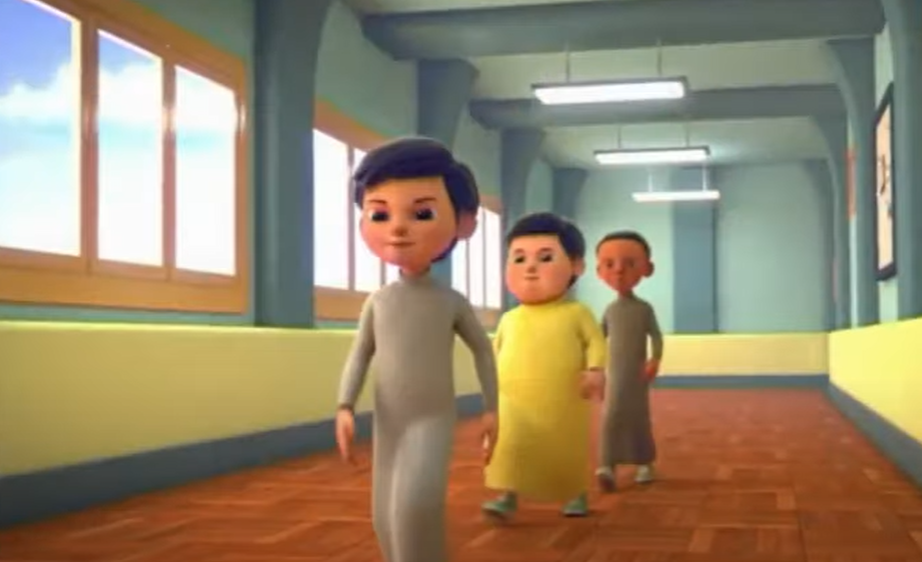 https://www.youtube.com/watch?v=Cj6ZrZ-wgmw&t=240s